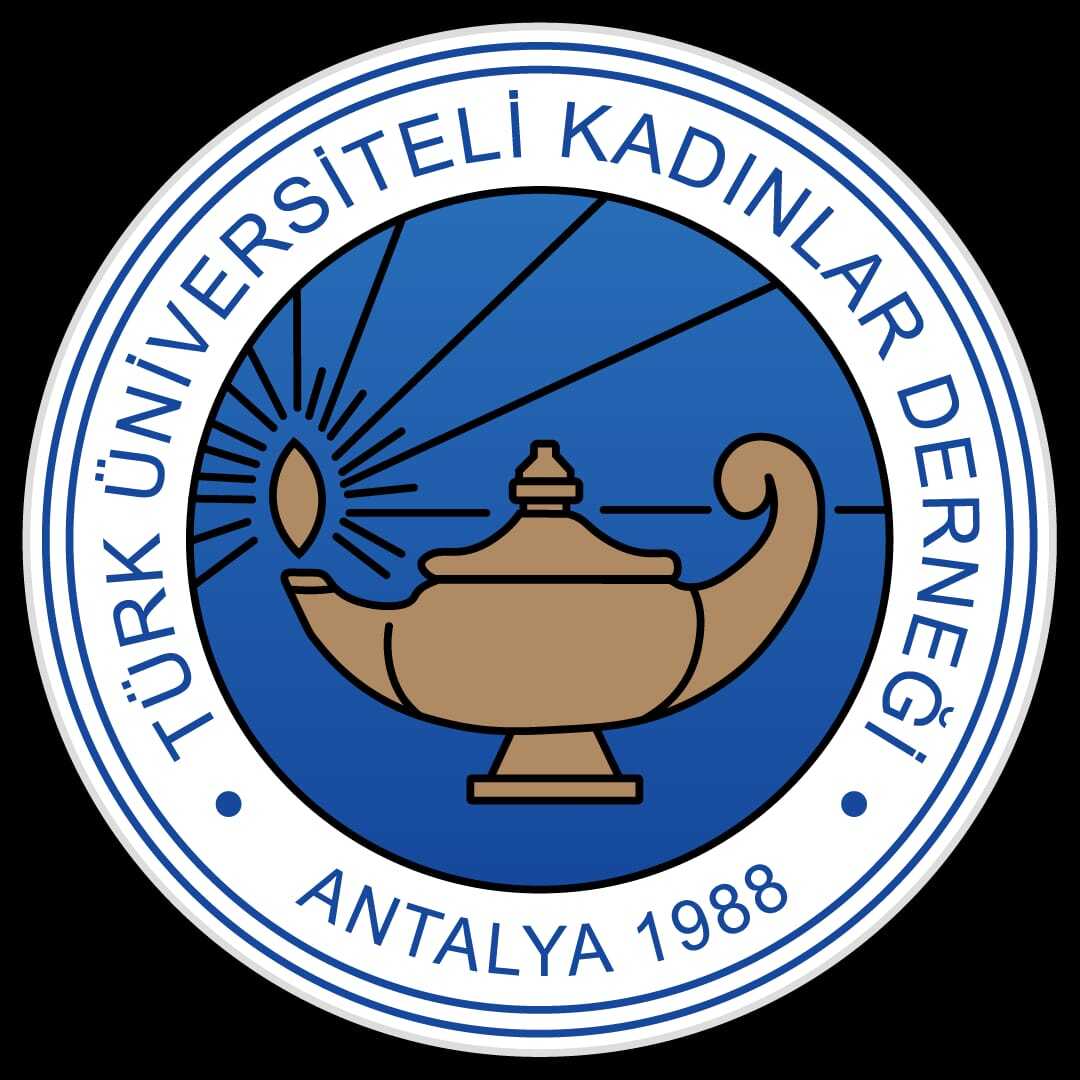 YURDUMA IŞIK OL PROJESİKOORDİNASYON HAZIRLIK TOPLANTISI
TÜRK ÜNİVERSİTELİ KADINLAR DERNEĞİ
ANTALYA ŞUBESİ
23 MAYIS 2024
EĞİTİM PROGRAMI
ETKİNLİK SEÇENEKLERİ TABLOSU
EĞİTİM MATERYALİ NASIL OLSUN
1-Her konu başlığımız ile ilgili tercihan derste kullanılmak üzere bir PPT olsun. 
2- Ek okuma listesi tavsiye edilebilir ama zorunlu tutmayalım
3- Her modül 60-90 dakika arasında olabilir, ancak anlatım kısmı 60 dakikayı aşmamalı. Ardından soru cevap  kısmında genişletme imkanı olabilir. 
4- PPT dosyası önemli konuları kapsayıcı olmalı ancak 30 slaydı geçmesek iyi olur. 
5- Tematik eğitimlerimizin son slaytında çocuklara o konuyla ilgili kazandırmak istediğimiz farkındalıklarla ilgili dört beş başlıkta hedeflerimizi belirtirsek iyi olur. 
6- Tematik eğitimlerimizin sonunda o konuyla ilgili yönergeye atıfta bulunarak onlara yardımcı olmak üzere hazırlandığını vurgulamak yararlı olur.
EĞİTİM takvİmİ KISITLARIMIZ
Programın açılış konuşması- Fulya Sarvan- 
Gönüllülük anlamı, temel ilkeleri- Fulya Erşen
Karakter Eğitimi ve Ailenin Önemi-Nursel Köksal- 
Çocuk yetiştirme Konusunda Aile Tipleri-Nursel Köksal 
Değer Eğitiminde İlke ve Süreçler- Nursel Köksal
Çocukların gelişim dönemleri, ergen çocuk özellikleri- Öykü Çimen Mutlu 
Çocuklarla iletişim-Öykü Çimen Mutlu
Çocuk Hakları- Bilge Bingöl
Toplumsal Cinsiyet Eşitliği - Fulya Sarvan-10-21 Haziran uygun değil 
Medya ve sosyal medya okuryazarlığı - Başak Kalkan
Sağlıklı yaşam ve sağlıklı beslenme - Gül Şaldıran
Doğa ve çevreye saygılı yaşam- Ferah Kunut
Etkinlik Yönergeleri- Arzu Açar
YOL HARİTAMIZ NE OLSUN?
1- Bu akşam eğitim takvimi ile ilgili eğitmenlerimizin kısıtlarını belirleyerek taslak bir program oluşturalım. 
2- Gönüllü bursiyerlerimiz ile ayrı bir whatsapp grubu oluşturalım. Bizleri de dahil edelim.
3- Bursiyerlerimizin kısıtlarını da belirleyelim
4- Eğitmenlerimize uygun ve gönüllülerin çoğunluğuna uyacak bir eğitim takvimi oluşturalım. 
5- Haziranın ilk haftasında gönüllü bursiyerlerle bir saatlik bir açılış/bilgilendirme toplantısı yapalım (İlk modül olarak)
6- Şube koordinatörlerimiz mümkünse gönüllüleri ile buluşarak onların muhtemel planları üzerinde konuşarak yardımcı olabilirler.
Gönüllü ÖğrencİlerİMİZE NASIL YARDIMCI OLACAĞIZ?
1- Gönüllü Öğrenci Anketi
2- Yol ve etkinlik masraflarına destek 
3- Gönüllü Öğrenci Etkinlik Planı (form hazırlanacak)
4-Gönüllü öğrencilerle yapılan izleme görüşmeleri
5- Gönüllü Öğrenci Etkinlik Raporu (form hazırlanacak)＊ 
6- Proje değerlendirme toplantısı yorumları 

＊ Sponsor bulunabilirse en iyi hazırlanmış belli sayıda rapora ödül verilecektir.
ŞUBE KOORDİNATÖRLERİMİZ NE YAPABİLİR?
1- Gönüllüleri ile buluşarak muhtemel proje planları üzerinde çalışabilirler
2- Etkinlik yönergelerinin bir çıktısını alarak gönüllülerine verebilirler. 
3- Gönüllülerin etkinlik planlarında kullanmayı tercih ettikleri bir okuma veya eğitim materyalinin önceden temin edilmesi gerekiyorsa onları temin edebilirler
4- Gönüllünün proje görevini nerede yapacağı ve nasıl bir çevrede yapacağı belli olduğunda öğrencinin yaklaşık yol masrafını ve ihtiyaç duyacağı etkinlik bütçesini tahmin etmeye çalışabilirler
5- Gönüllü öğrenci şubenin bulunduğu ilde görev yapmak istiyor ve çocuklara nasıl ulaşacağını bilemiyorsa, çocuklara ulaşım konusunda fikir üreterek yardımcı olmamız gerekebilir.